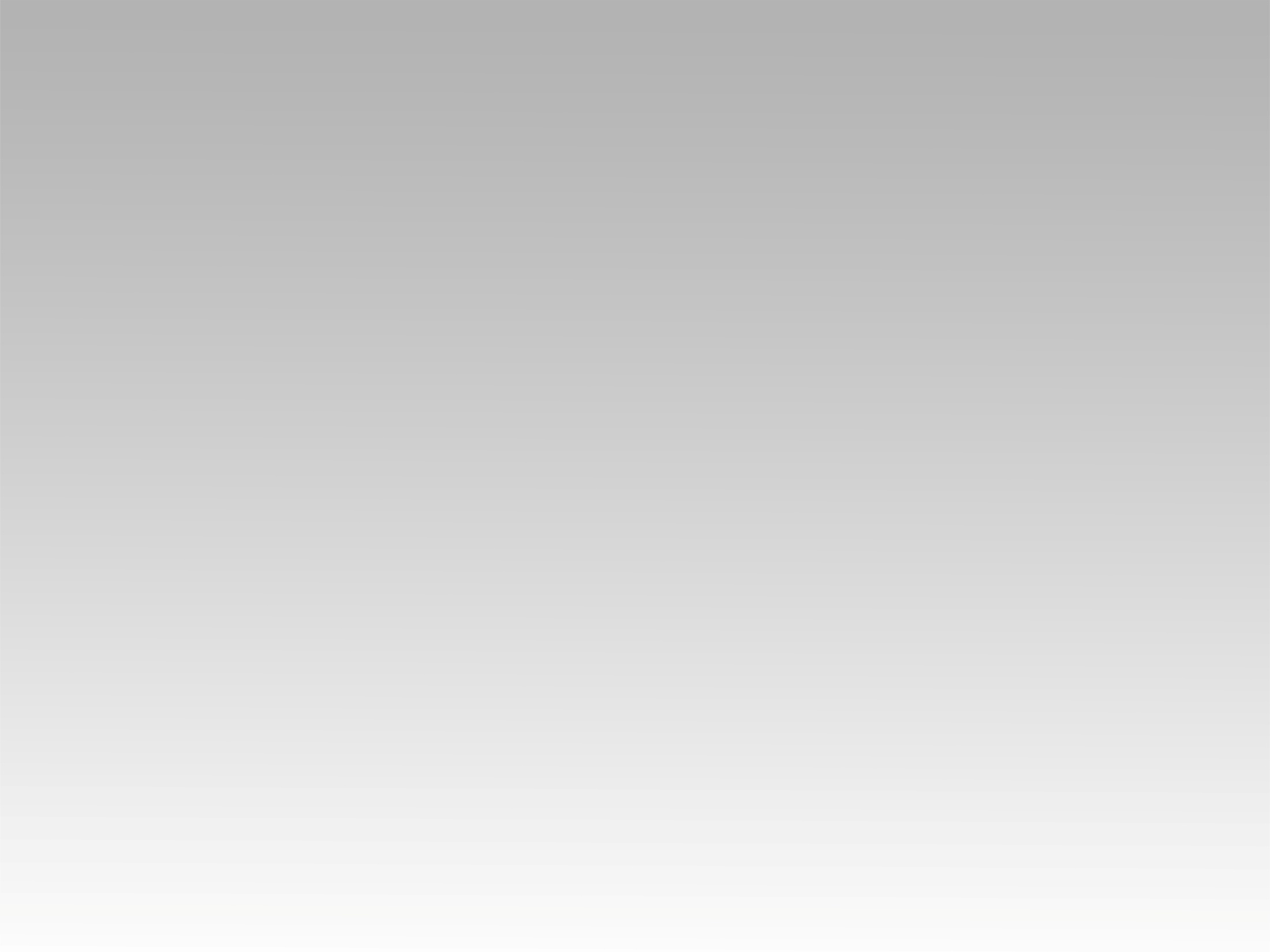 تـرنيــمة
المسيح اليوم قام
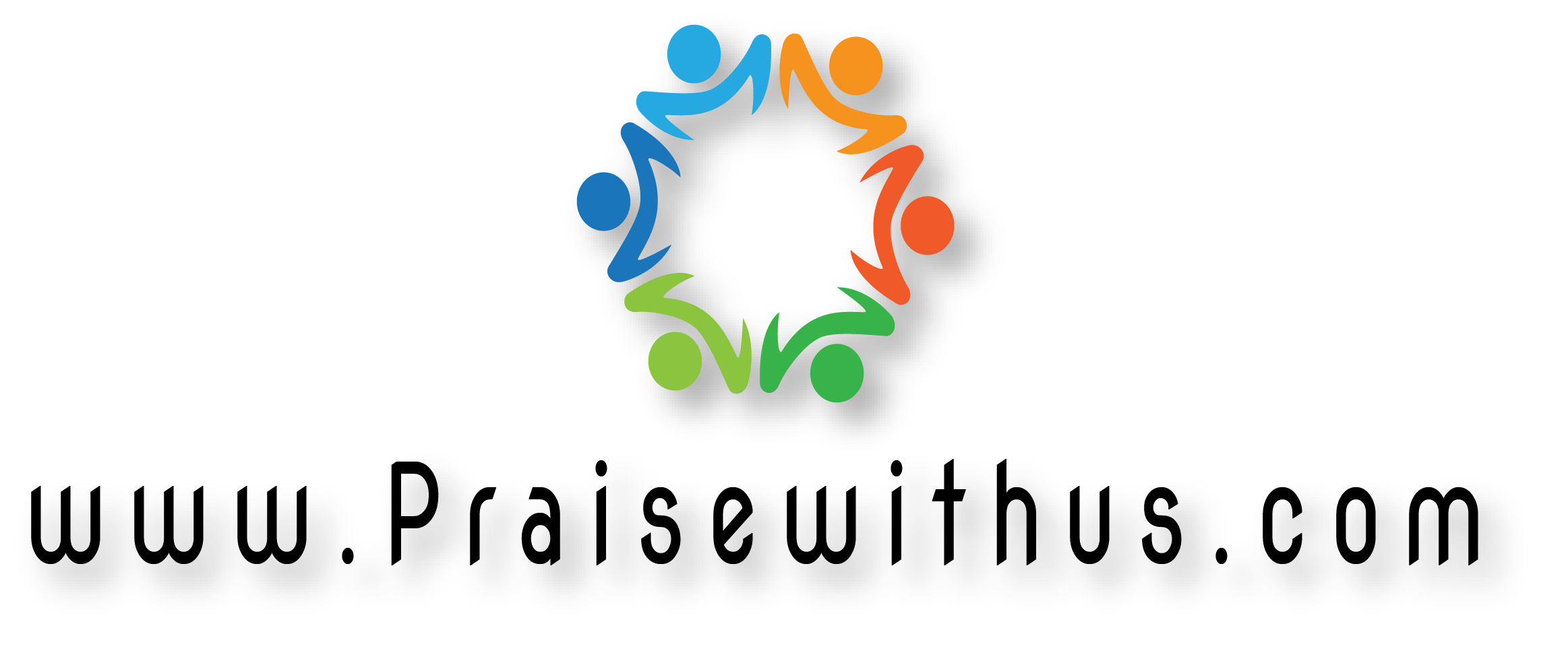 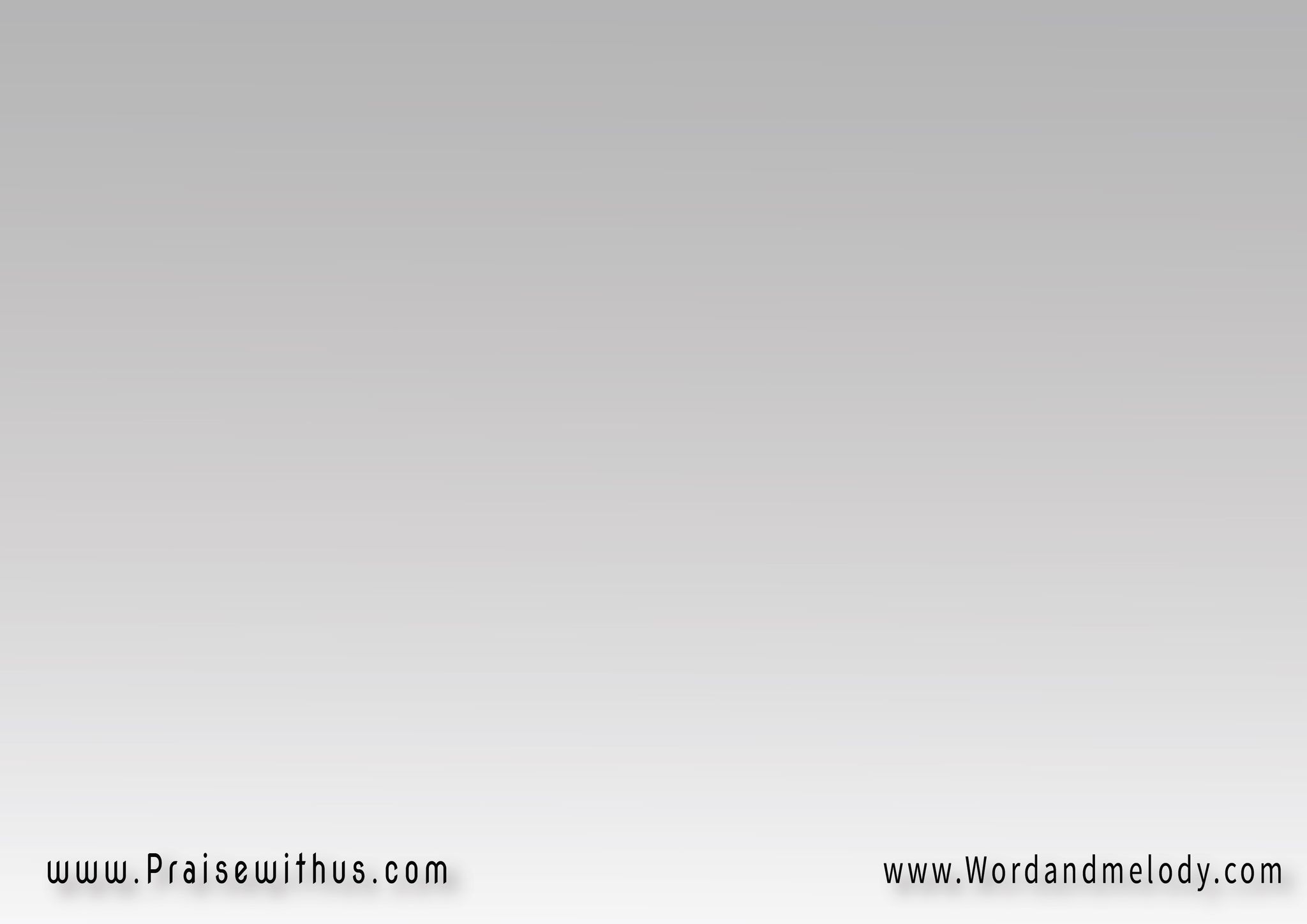 المسيح اليوم قام هللويا
فائزاً بالظفر هللويا
بعد حرب وصدام هللويا
مع عدو البشر هللويا
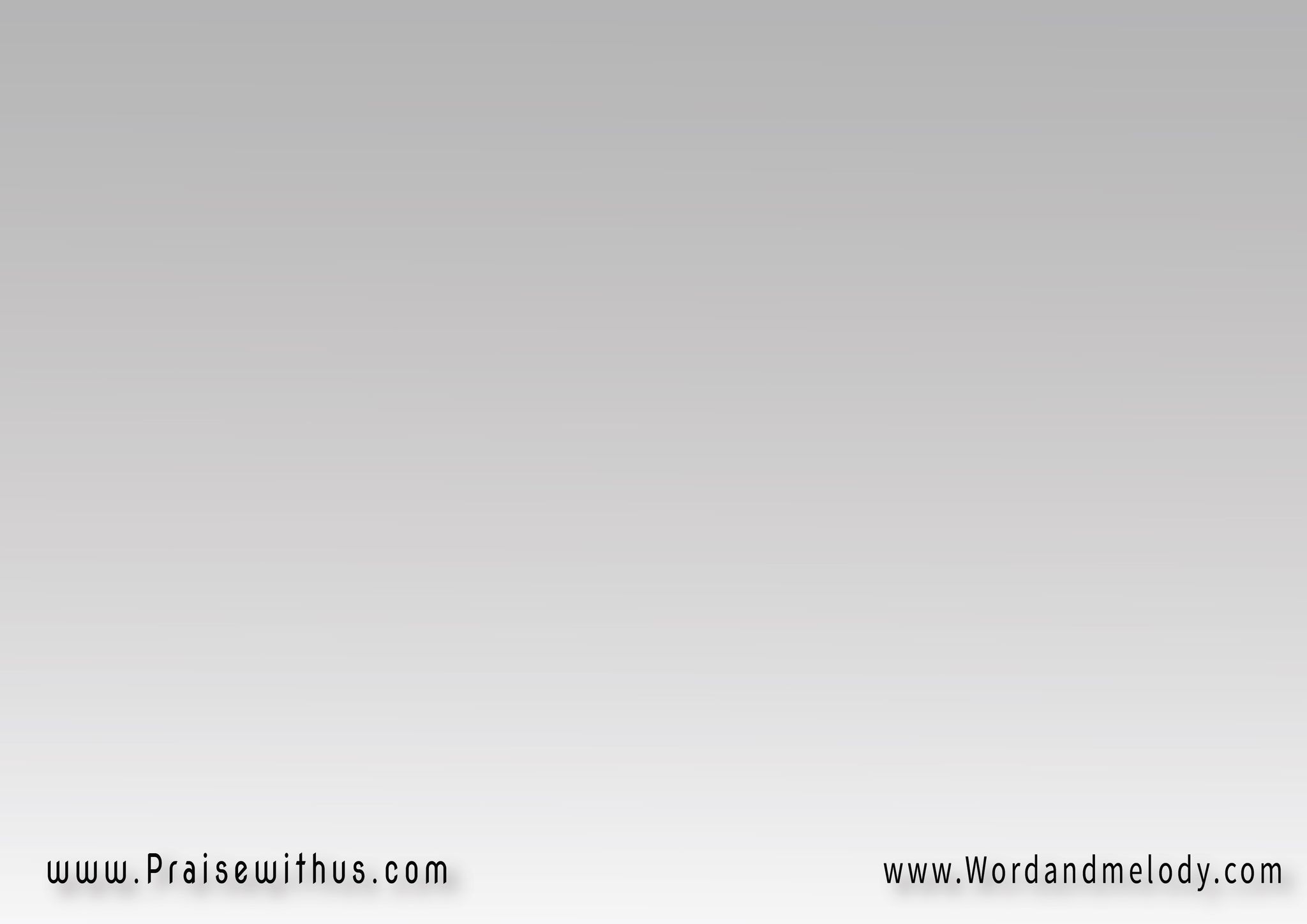 شوكة الموت مضت هللويا
وانتهى  هول الجحيم هللويا
مدة الحرب انقضت هللويا
بخلاص للأثيم هللويا
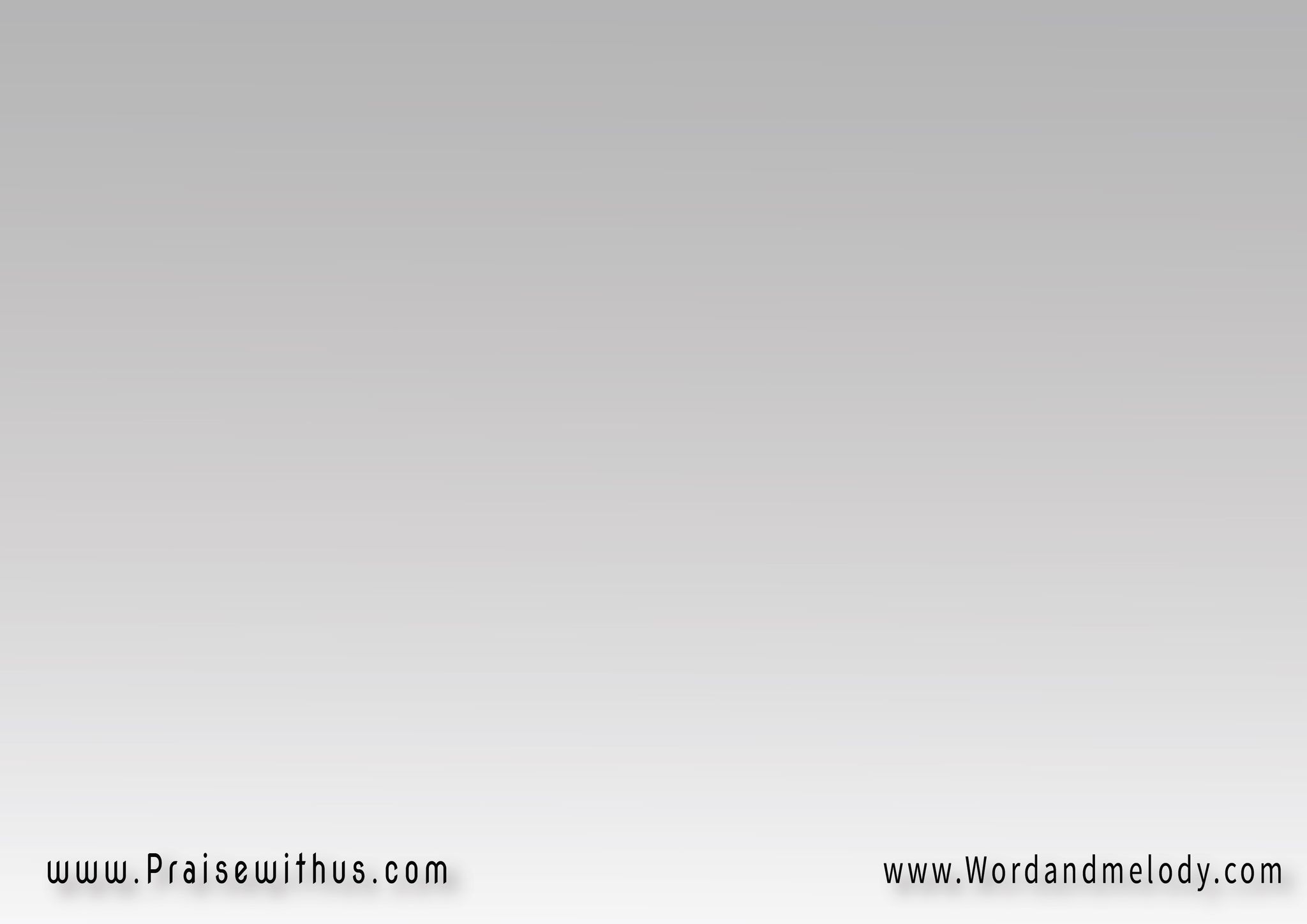 أيها الفادي الحبيب هللويا
أنت أحييت القلوب هللويا
ذقت آلام الصليب هللويا
لفدي أسرى الذنوب هللويا
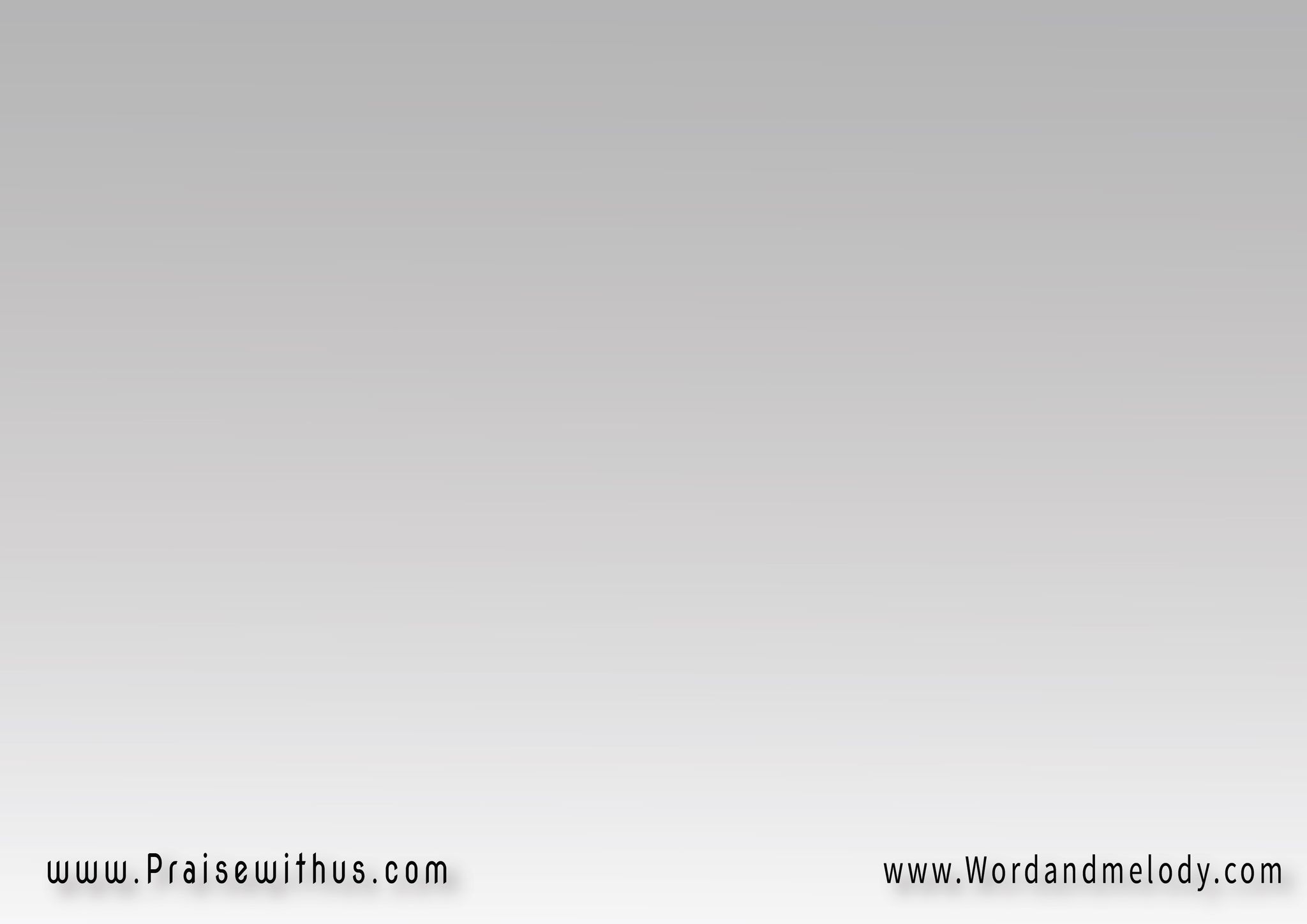 قمت في عرش القضاء هللويا
شافعاً بالمعتدين هللويا
فاتحاً باب السماء هللويا
لرجوع الشاردين هللويا
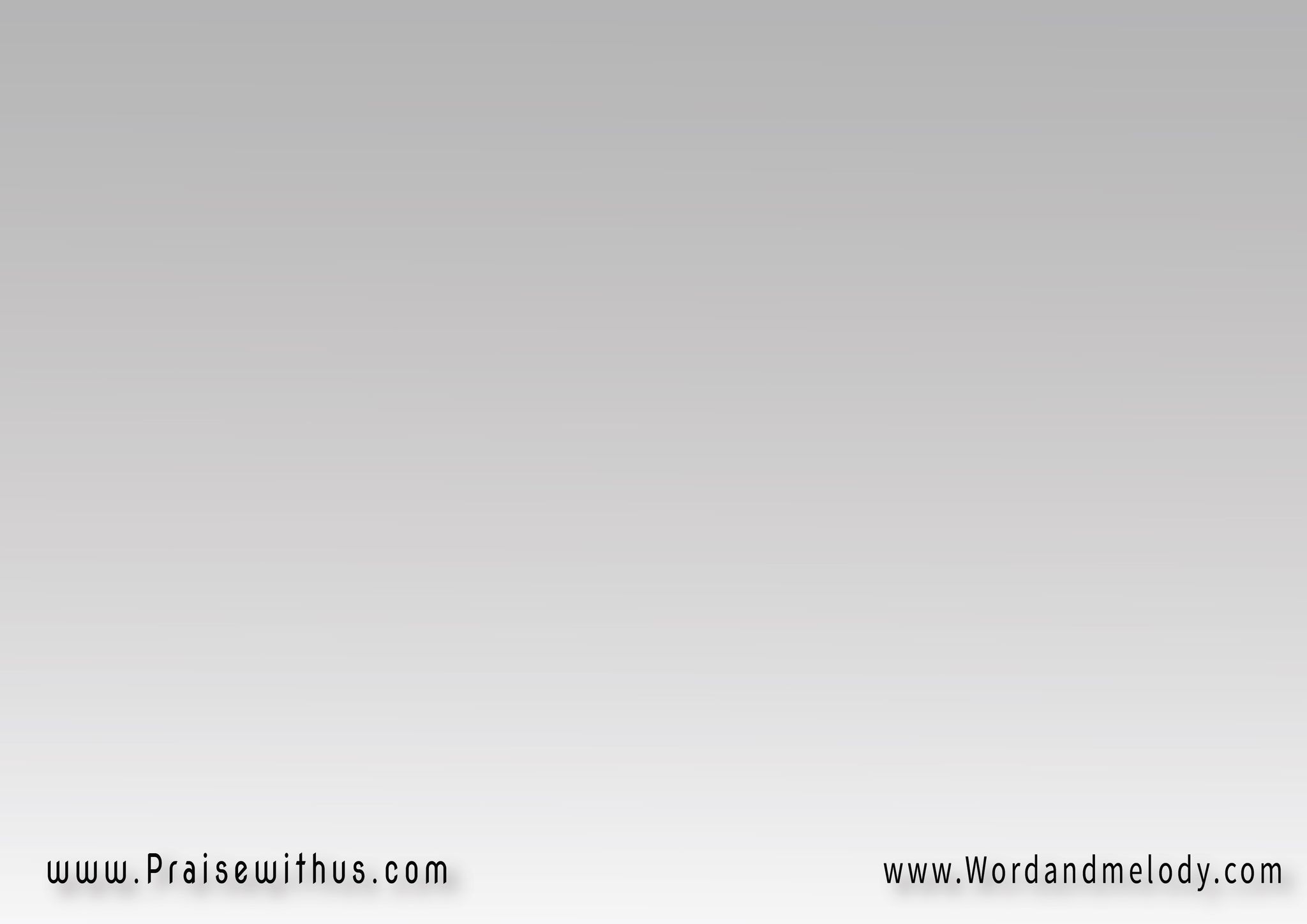 فلنرنم بانتصار هللويا
وهتاف وسرور هللويا
ولنعش بالإنتظار هللويا
لرجا يوم النشور هللويا
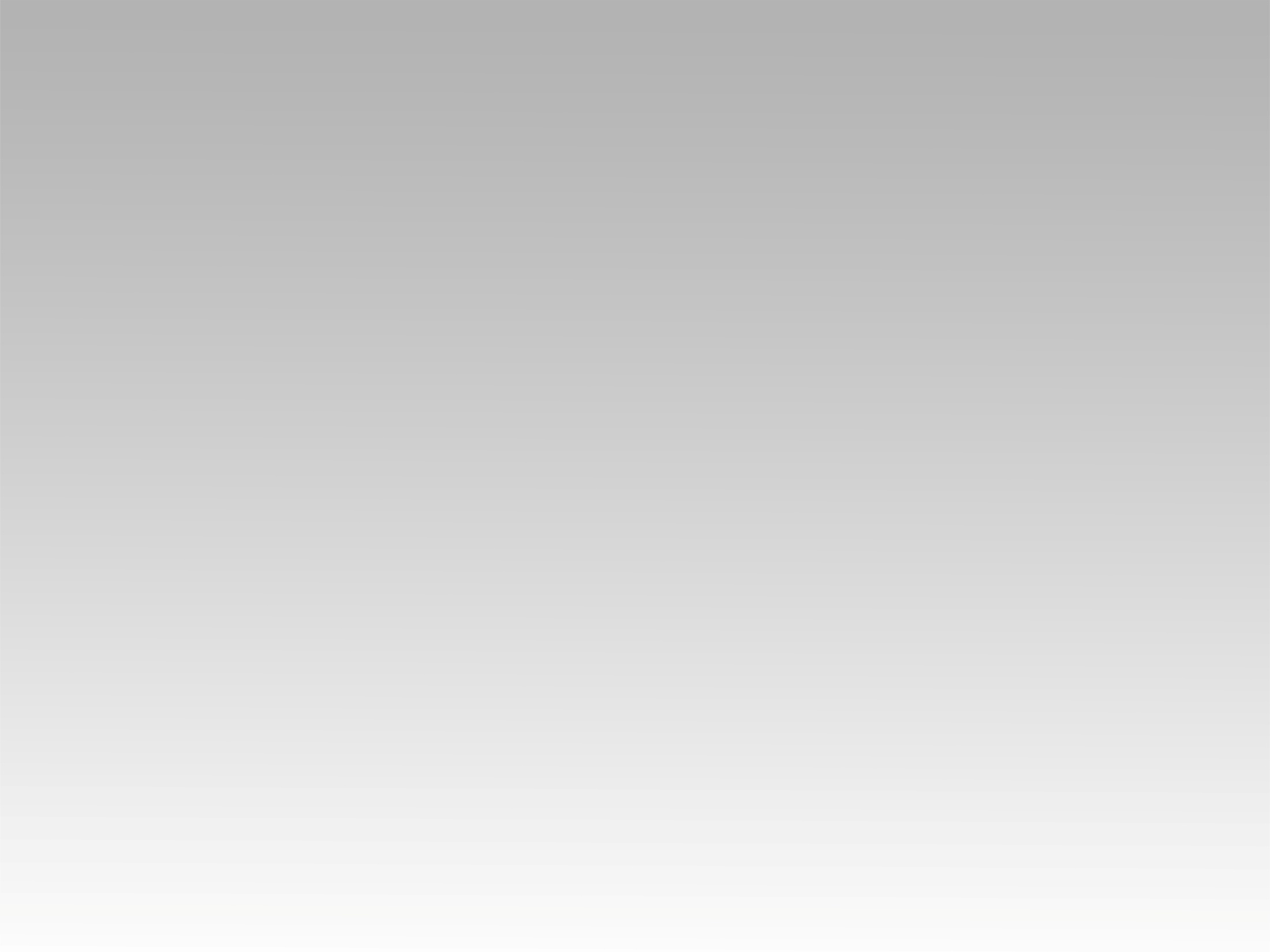 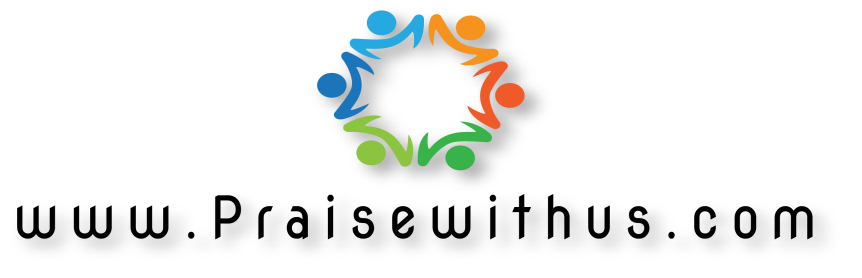